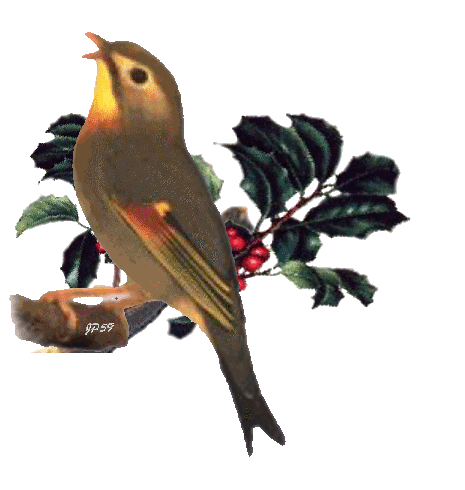 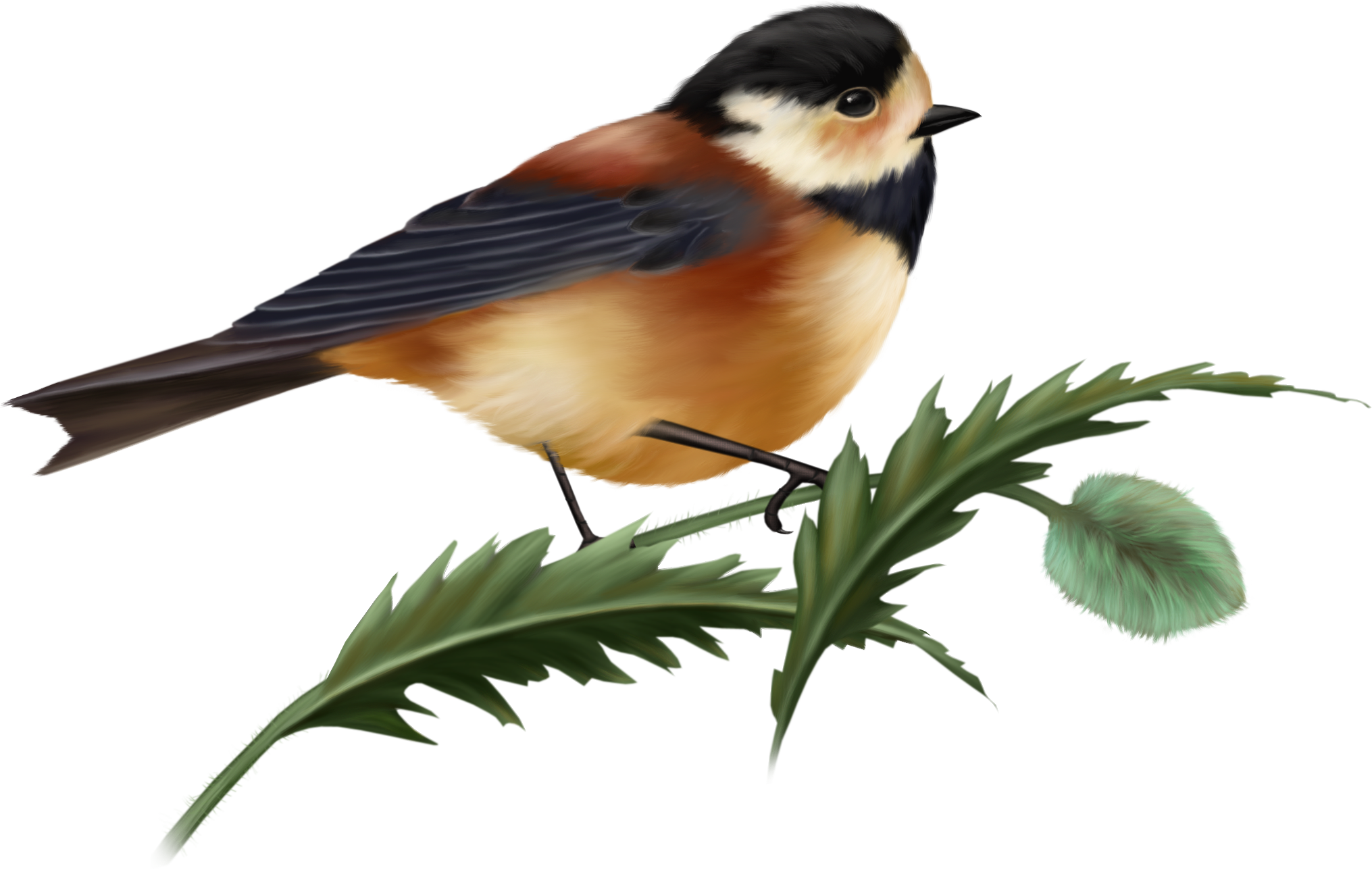 Какие птицы зимуют в крыму
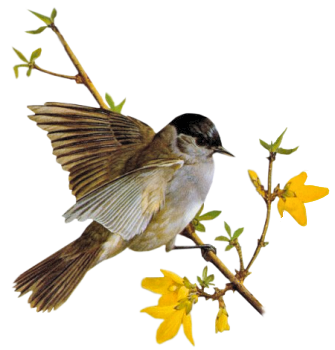 Носова Е.В.
МБДОУ «Детский сад
Комбинированного вида №55
«Хрусталик» 
г. Керчь
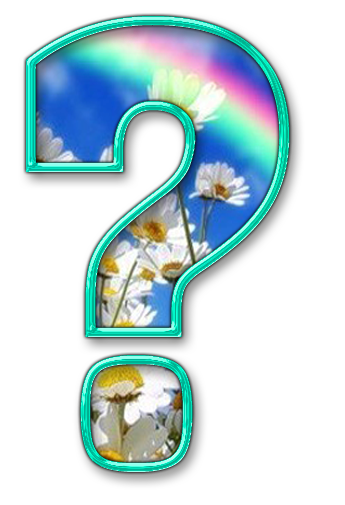 Каких птиц вы знаете?
Наступает зима
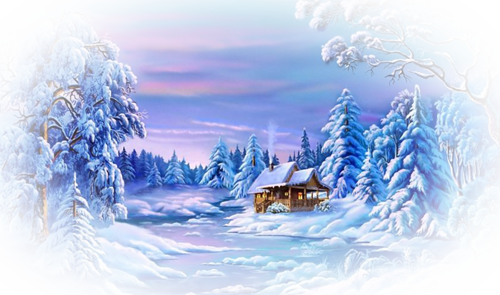 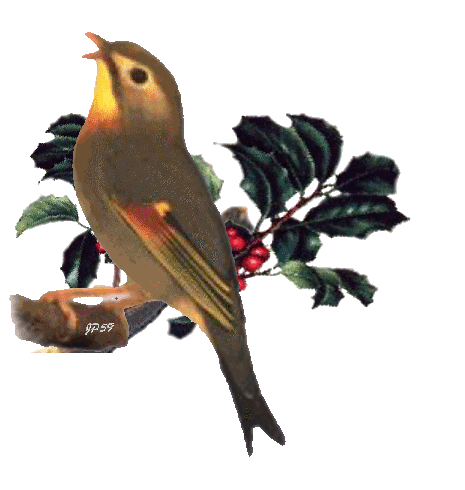 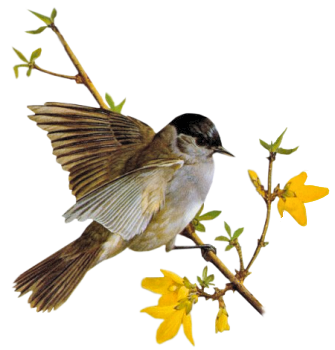 Не все птицы на юг улетают, 
Не все птицы край родной покидают. 
Многие остаются здесь зимовать, 
Очень им трудно порой выживать.
Кто из птиц в Крыму зимует, 
Хотя здесь мороз лютует?
Щеглы, зяблики, синицы- 
Собирают крошки по крупицам
Синицы
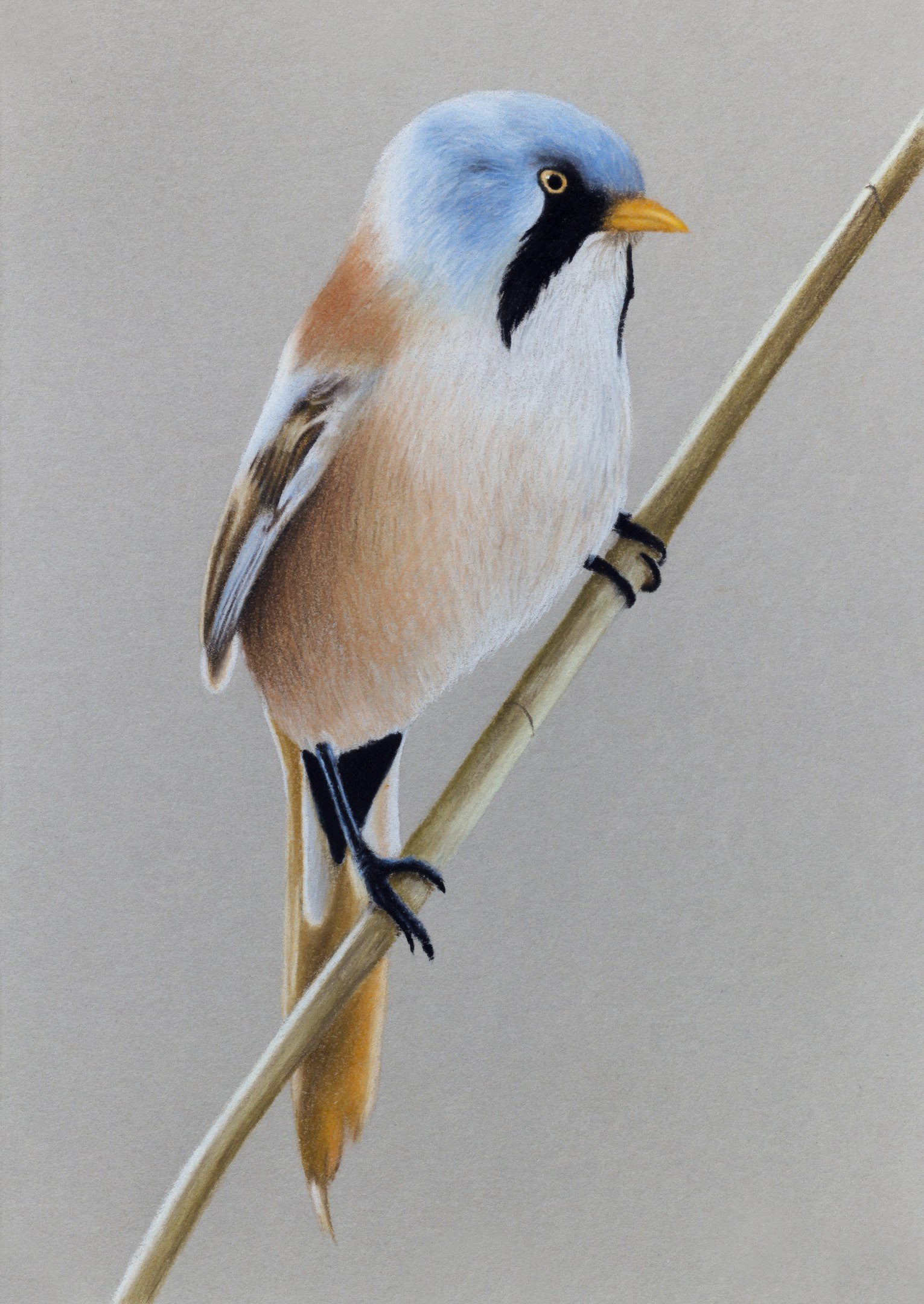 Щеглы
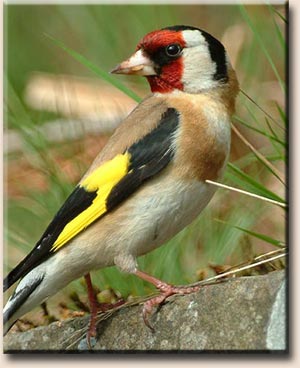 Зяблики
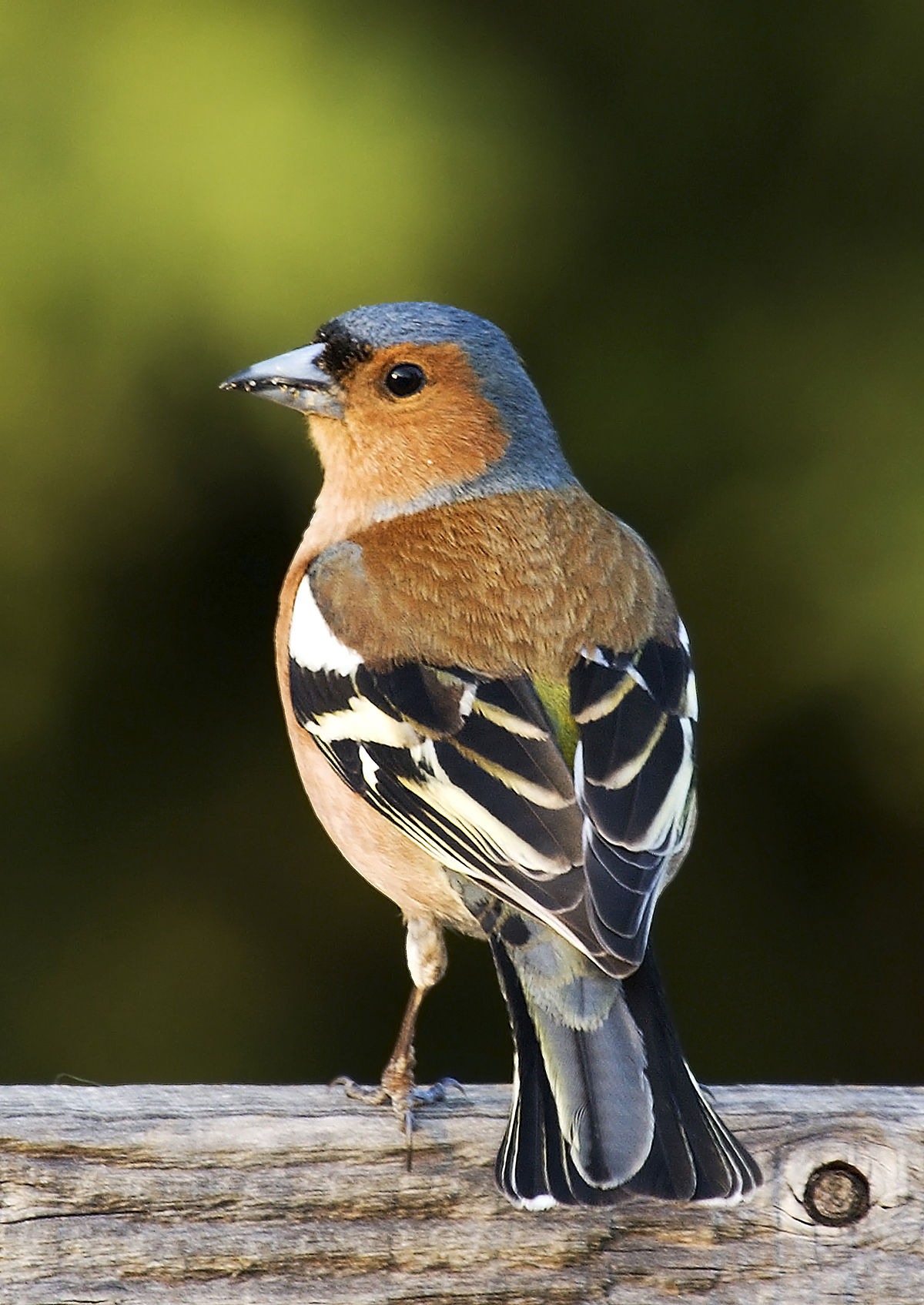 Голубки, мухоловки и кукушки
Мерзнут веселые подружки.
Кукушки
Голуби
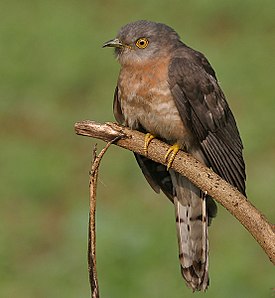 Мухоловки
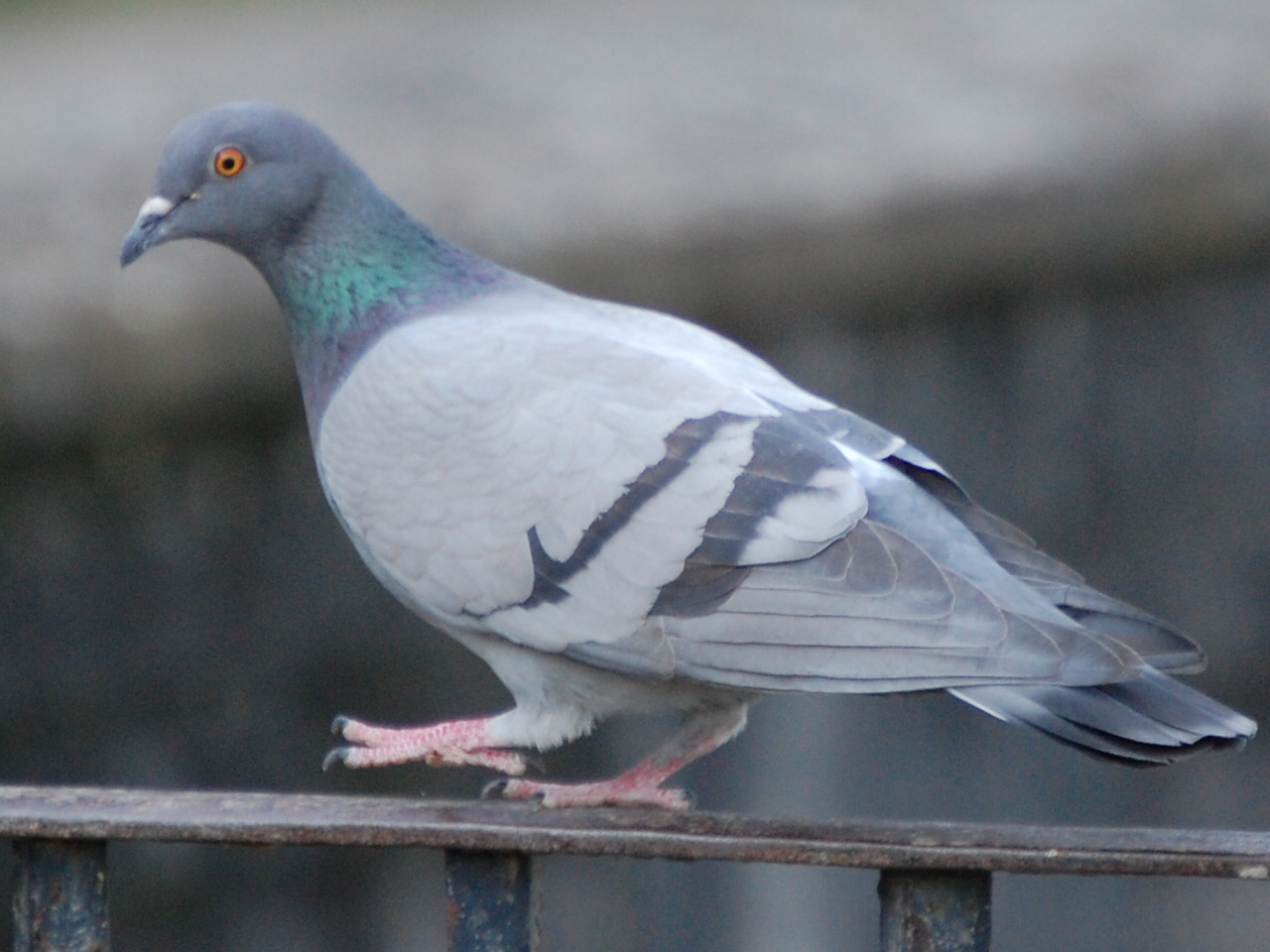 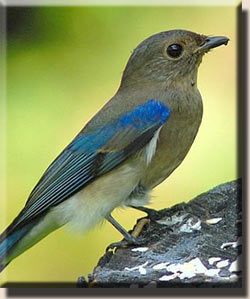 Баклан
Серая куропатка
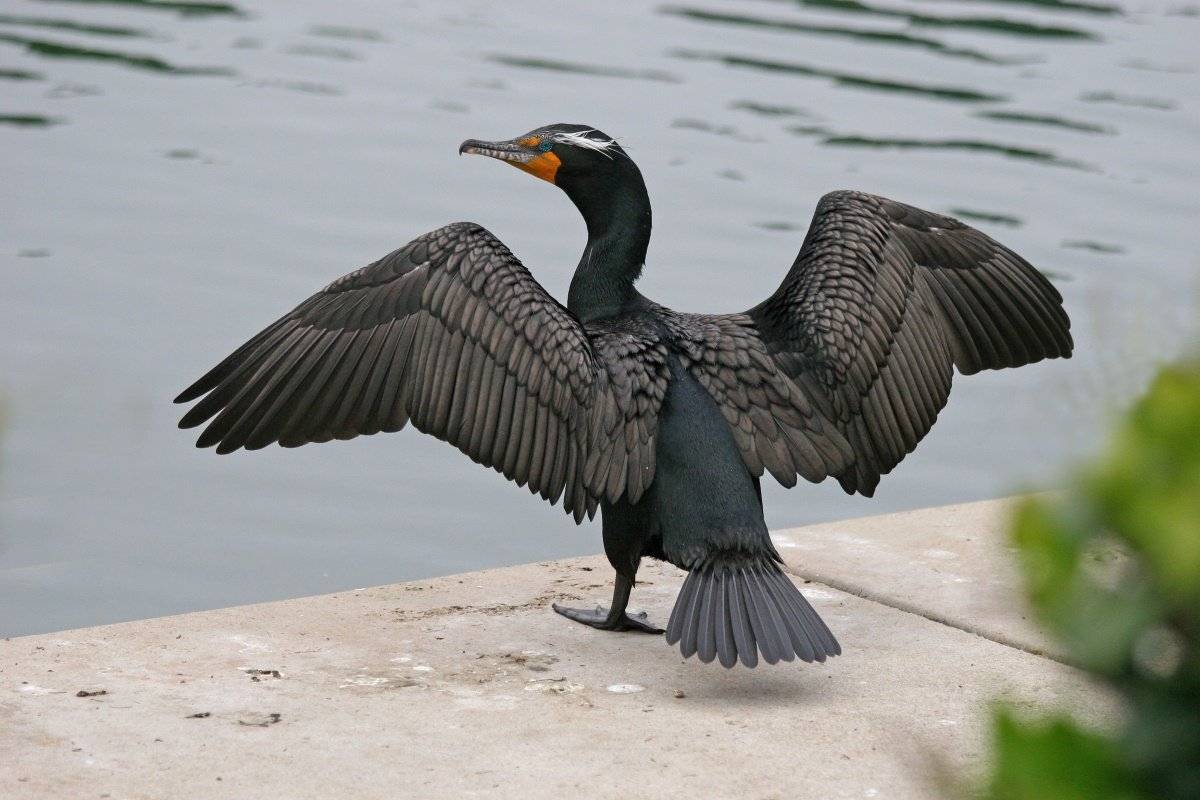 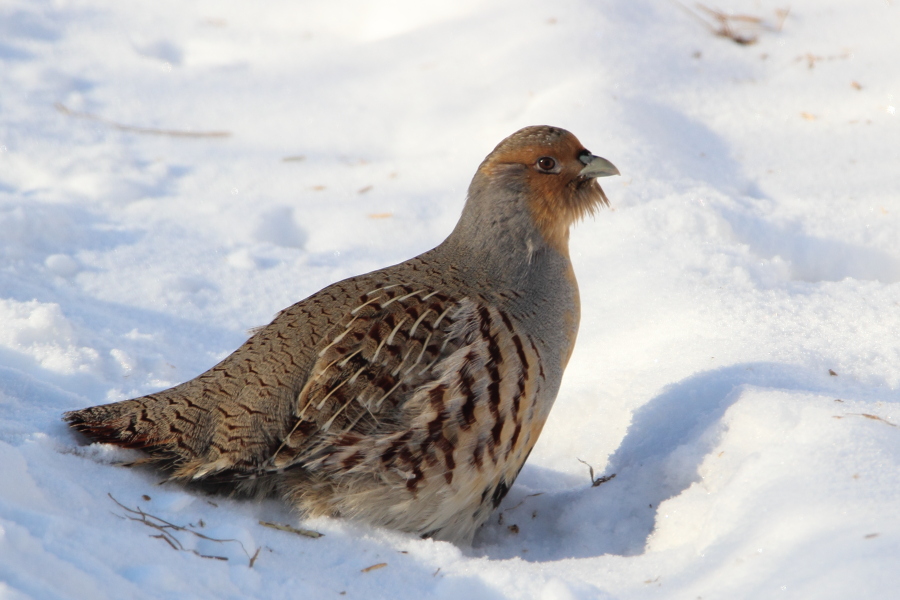 А серая куропатка все кочует, Часто в поле она ночует: Трудно пропитанье добывать- Гусениц и личинок не видать.
Пришлые важные бакланы Набивают рыбой все карманы.
Скворцы, пустельги и грачи- Часто мерзнут в ночи: Нет на улице отопленья, Можно подхватить и воспаленье.
Скворец
Пустельга
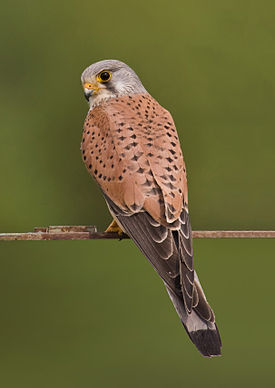 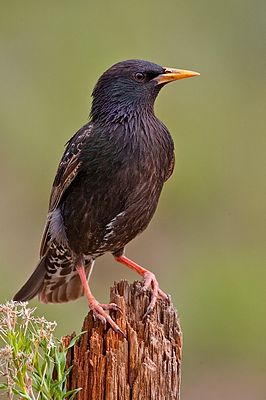 Грач
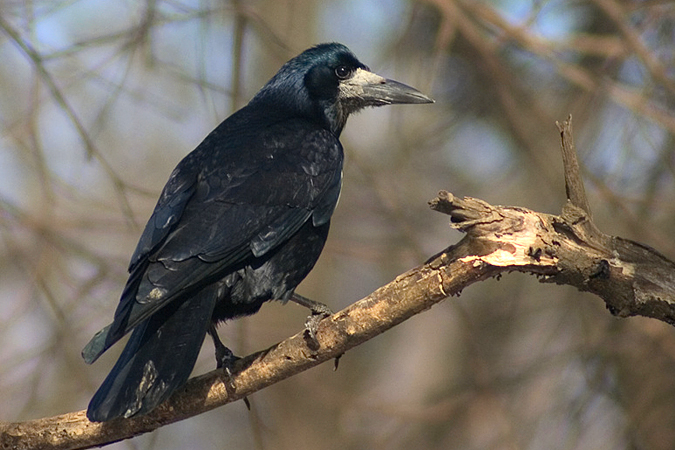 Полевой воробей
Свиристель
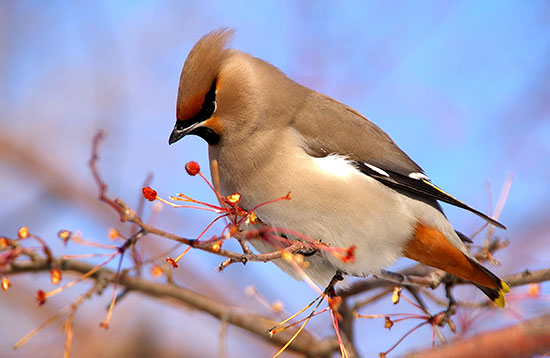 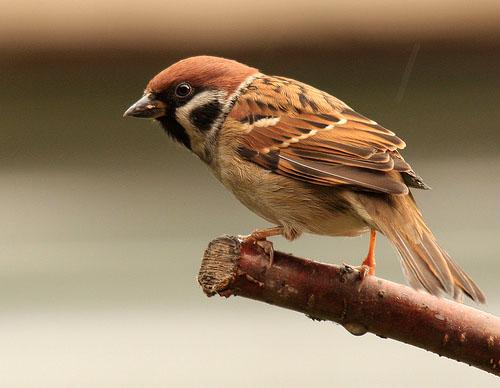 Воробьи и свиристели Так весело нам летом пели. Но пришли к нам холода, А для них это беда!
Дятел
Ворона серая
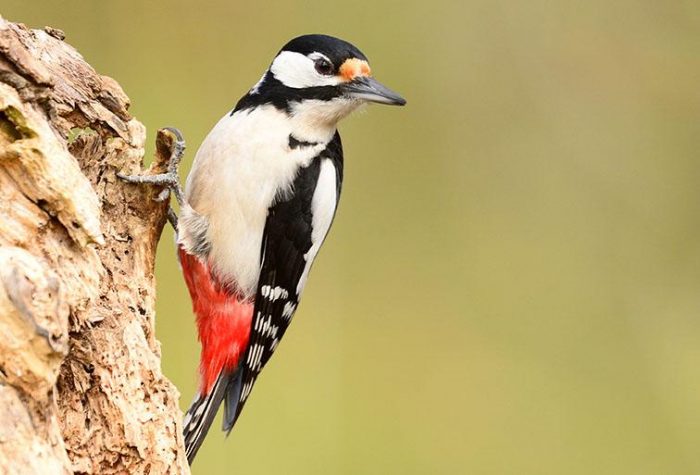 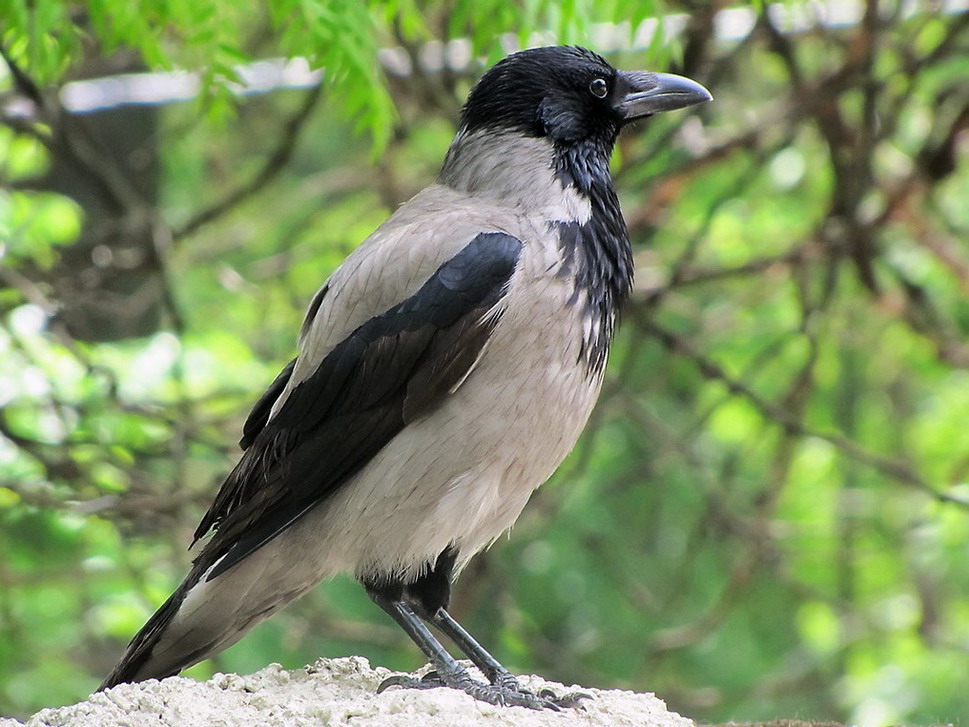 Вот ворона на заборе, Горе ей, большое горе! Нет и семечки у вороны, И от холода нет обороны.
Он по дереву стучал, Жучков из-под коры доставал. А сейчас мерзнут лапки- Холодно дятлу и зябко.
Отгадай загадку
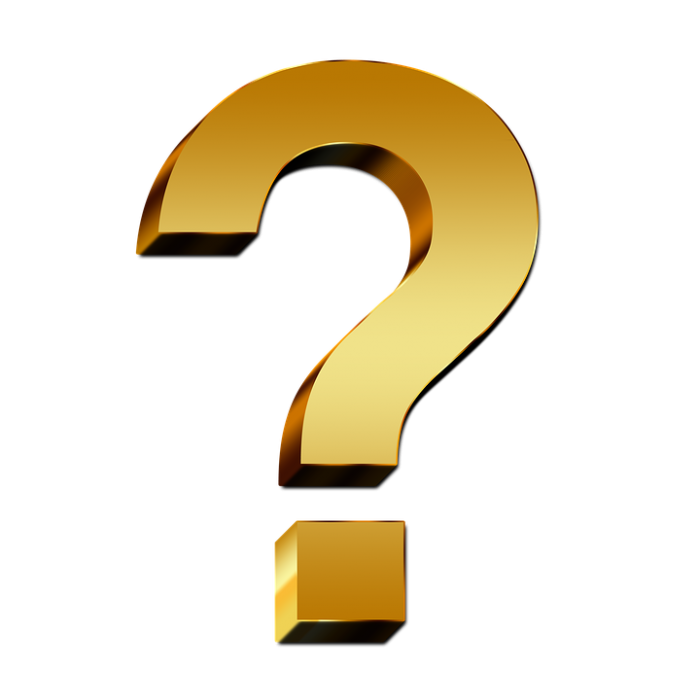 Что за стол среди берез Под открытым небом? Угощает он в мороз Птиц зерном и хлебом.
В теплый край не улетели, На морозе распевают, Эти птички-невелички Называются …
(синички)
(кормушка)
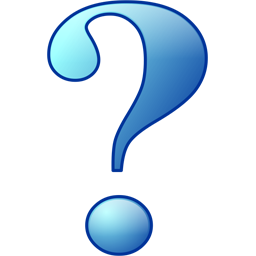 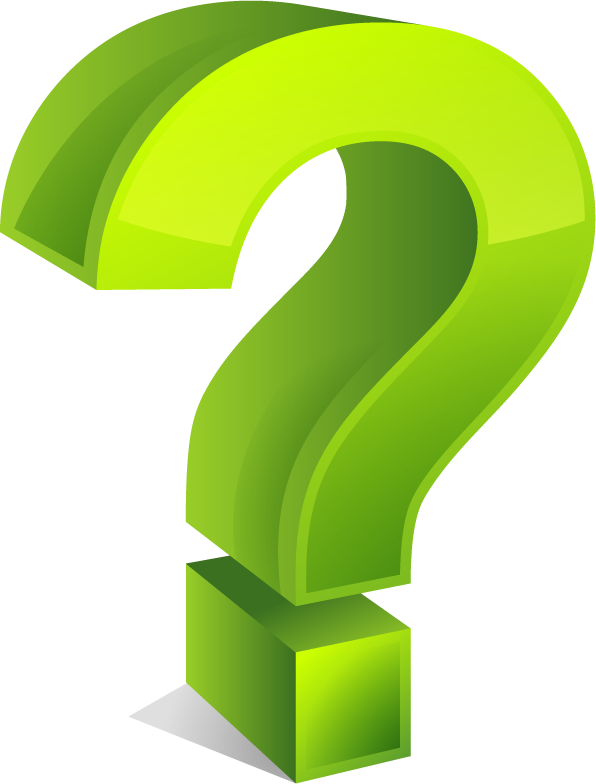 В серой шубке полевой, И в морозы он герой, Зимовать не улетает, Под карнизом обитает.
(воробей)
Закончи пословицу
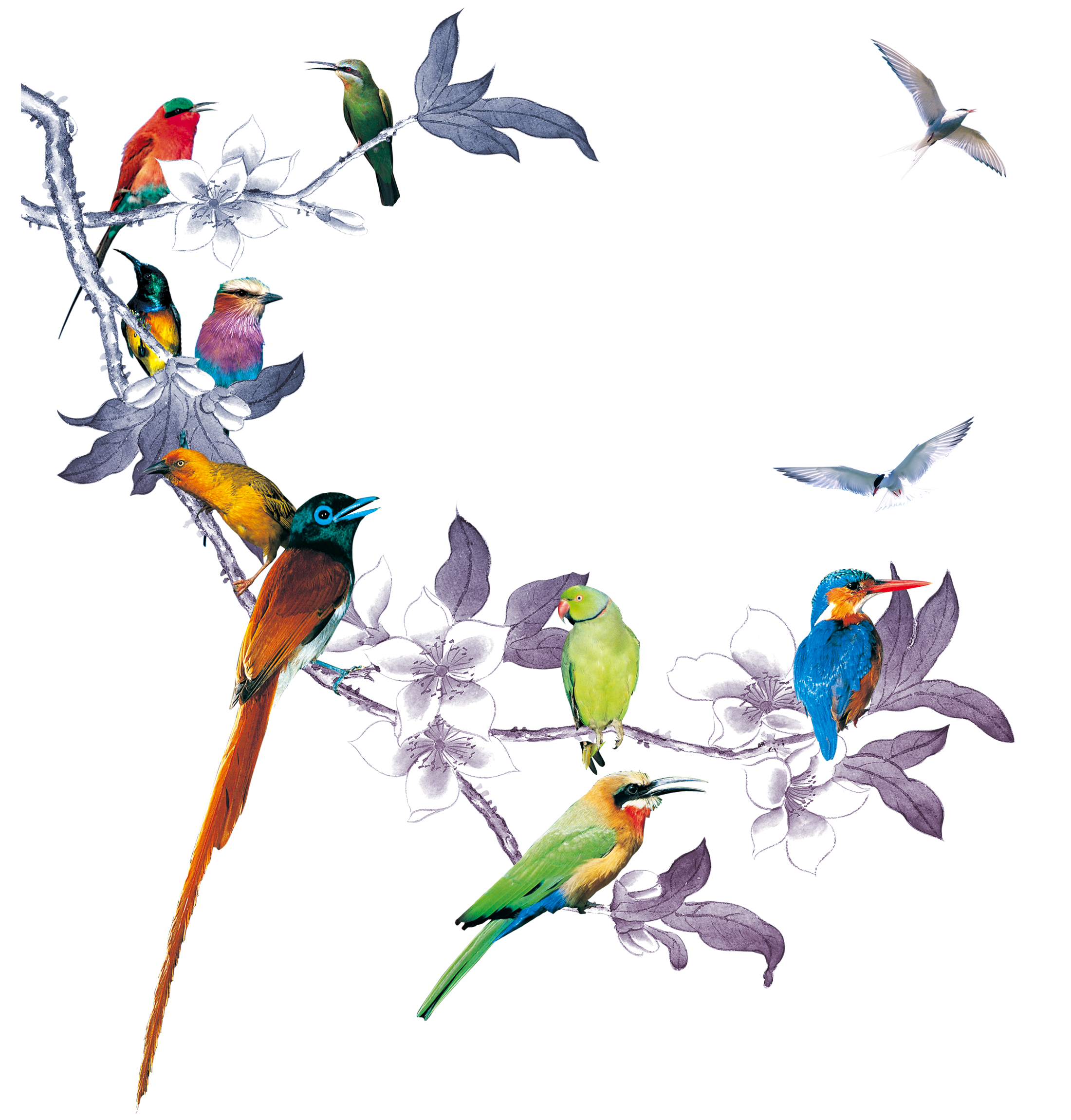 а человек уменьем. 
вылетит, не поймаешь.
 большое гнездо нужно. 
чем журавль в небе. 
к своей стае летит. 
свое болото хвалит.
1.Слово не воробей 
2.Лучше синица в руках
 3.Всякая птица 
4.Красна птица опереньем 
5.Большой птице 
6.Всякий кулик